Les langues dans les écoles du département du Rhône
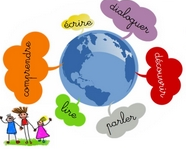 Allemand
44 écoles dont 6 REP, REP+
Italien
10 écoles dont 2 REP
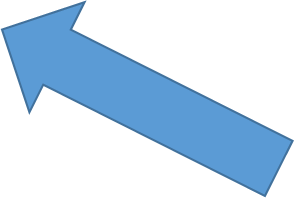 Diversité des langues
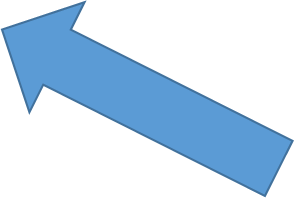 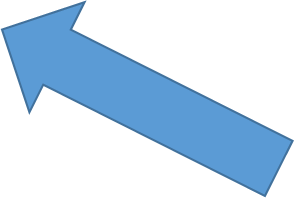 Espagnol
5 écoles dont 4 REP+
Portugais
3 écoles
[Speaker Notes: 65 postes fléchés allemand, 14 italien, 6 espagnol, 1 portugais, formation des postes fléchés 3 heures sur volontariat]
Intervention de locuteurs natifs
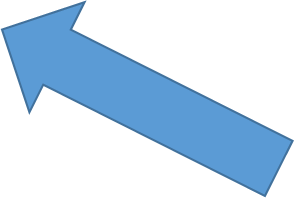 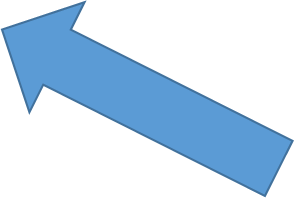 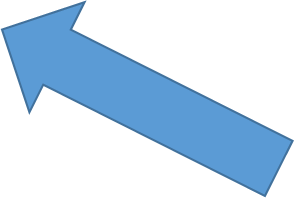 7 Etudiants Illinois (ESPE)
3 semaines
10 Etudiants USAC (Université Lyon 2)
2 X 5 semaines
Assistants (CIEP), 7 mois, 12h/semaine
7 anglophones,2 germanophones
84 classes, 2100 élèves
+ projet Visio 96 classes, 2400 élèves
[Speaker Notes: Assistants: 32 demandes en anglais (pour 11 x 6h), 9 en allemand (pour 3x6h), Conventions ESPE et USAC signé en 2018]
Projet départemental en visio conférence
anglais, allemand
96 classes, 2400 élèves
Projet départemental « Qui est-ce? »
anglais, allemand
200 classes, 5000 élèves
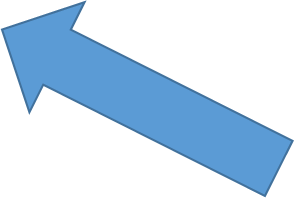 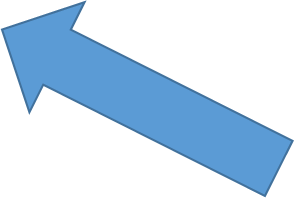 Projets
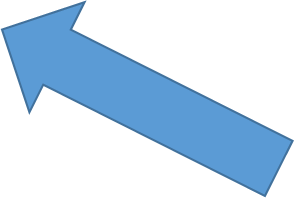 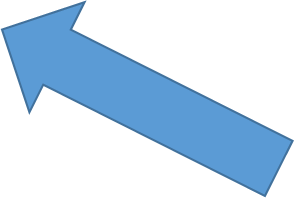 Échanges internationaux
Ecosse 5 écoles, 10 classes, 250 élèves, Canada 2 classes, 50 élèves
Semaine des langues
100 classes, 2500 élèves
[Speaker Notes: Projets reconduits en 2019-2020]
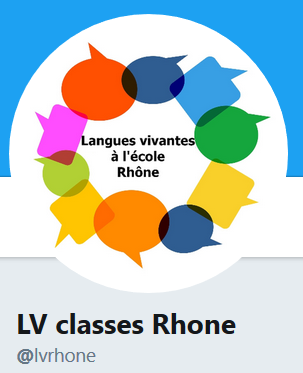 TICE
Blogs comme support d’apprentissage 
- « Qui est-ce? »
- Visio anglais, 
- Visio allemand
Twitter et LVE
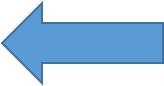 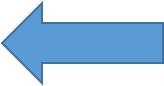 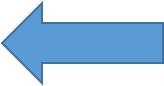 Outil pour l’enseignant
Evalu@ction
hébergé par Canopé
Outil pour l’enseignant
Site et newsletters
Outils pour l’enseignant
E-réseaux sur M@gistère
Eveil aux Langues
Allemand
Espagnol/Italien
Projet Visio
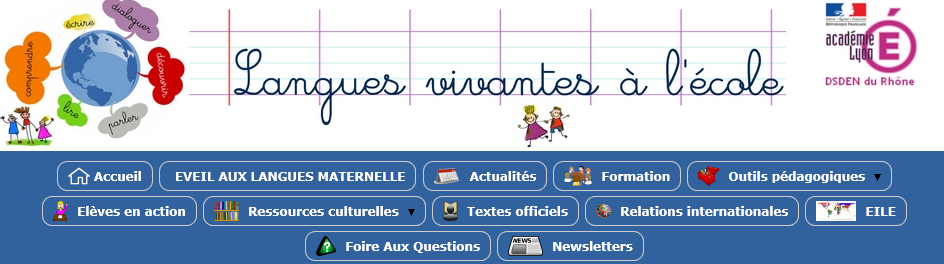 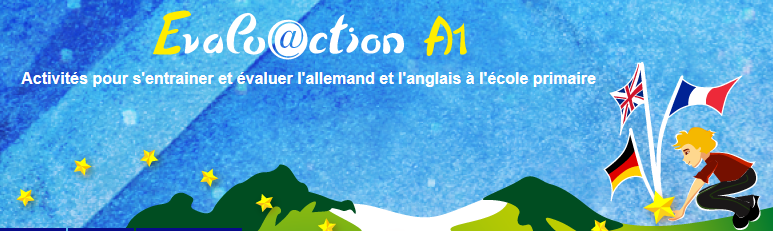